High-resolution measurements of the cross-shock potential, ion reflection, and electron heating at an interplanetary shock by MMSSteven J Schwartz1, Ian J Cohen2, Robert Ergun1,3, Narges Ahmadi1, Katherine Goodrich1,4, Hanying Wei5, Brian J Anderson6, Matthew R Argall7, James L Burch8, Eric R Christian9, Mihir Indrajit Desai9, Stephen A Fuselier8, Barbara L Giles9, Olivier Le Contel10, Barry Mauk7, David J McComas11, Jason R Shuster7, Robert J Strangeway5, Roy B Torbert7, Sarah K. Vines12,2, Joseph H Westlake6 and Gary Paul Zank13(1)Laboratory for Atmospheric and Space Physics, Boulder, CO, United States, (2)Applied Physics Laboratory Johns Hopkins, Laurel, MD, United States, (3)University of Colorado, Boulder, CO, United States, (4)SSL, UC Berkeley, (5)University of California Los Angeles, Los Angeles, CA, United States, (6)Johns Hopkins Univ, Laurel, MD, United States, (7)University of New Hampshire, Durham, NH, United States, (8)Southwest Research Institute San Antonio, San Antonio, TX, United States, (9)NASA GSFC, Greenbelt, MD, United States, (10)Laboratoire de Physique des Plasmas (UMR7648), CNRS/Ecole Polytechnique/UPMC/Univ. Paris Sud/Obs. de Paris, Paris, France, (11)Princeton University, Department of Astrophysical Sciences, Princeton, NJ, United States,(12)University of Texas at San Antonio, San Antonio, TX, United States, (13)Univ of Alabama, Huntsville, Huntsville, AL, United States
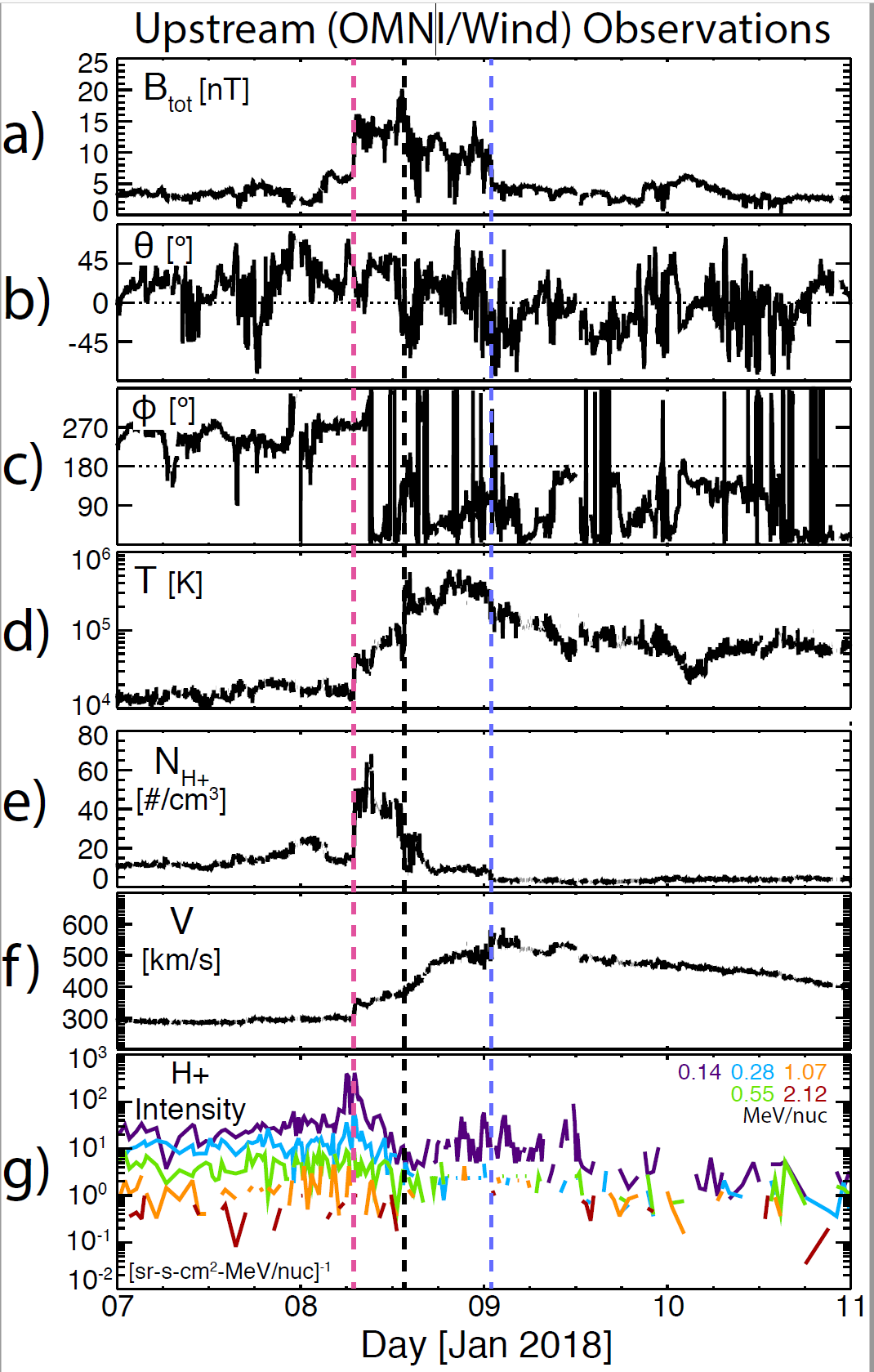 Outline/Motivation
Low Mach number travelling interplanetary shock (Forward shock @ CIR)
Electrodynamics (E, B) and structure
Compare fields, potentials and particle proxies thereof
Resolve particle dynamics
Requires MMS capabilities
2
Aside: Solar wind moments <-> shock params
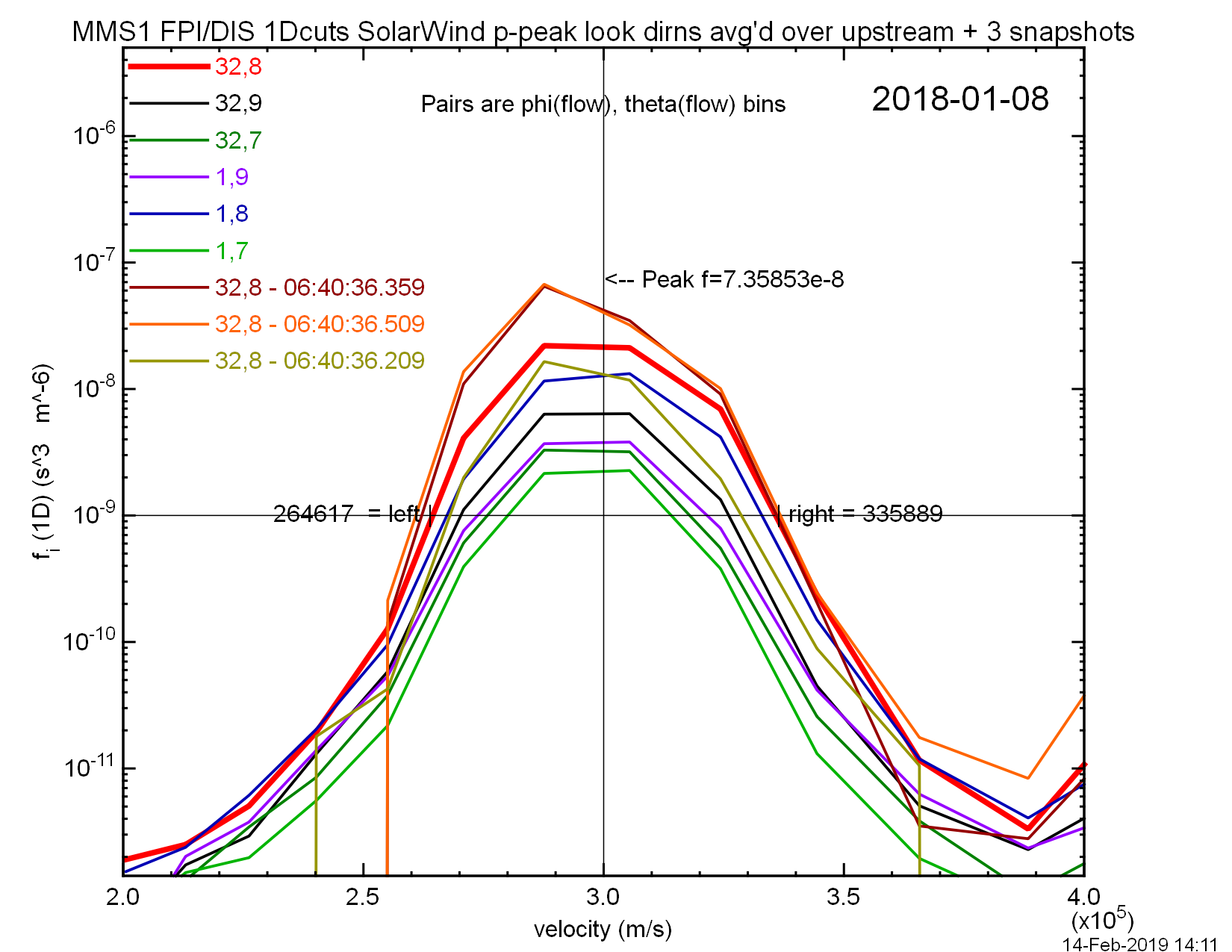 SW proton beam not well resolved by FPI
From Nov 2017, better energy res, but same angular
Strategies (all bad!):
3
Overview
Mms ~ 1.9  [Mcrit ~1.5]
β~ 1.5
θBn ~ 113o  (67o)
VNNIF ~ 113 km/s
Ramp ~ 34 km ~ 1.25 c/ωpi

Above utlizes 4 s/c capabilities
4
Electrodynamics
Consistent E signatures all 4 s/c
Some features < s/c separation ( ~ 17 km ~ 0.6 di)
Estimates of EN from:
<DC 3D E booms>s/c
<e- momentum eqn>s/c
1 s/c 1D Hall physics
=> potential ≤ 40 eV
Uses 4 s/c Pe



.
5
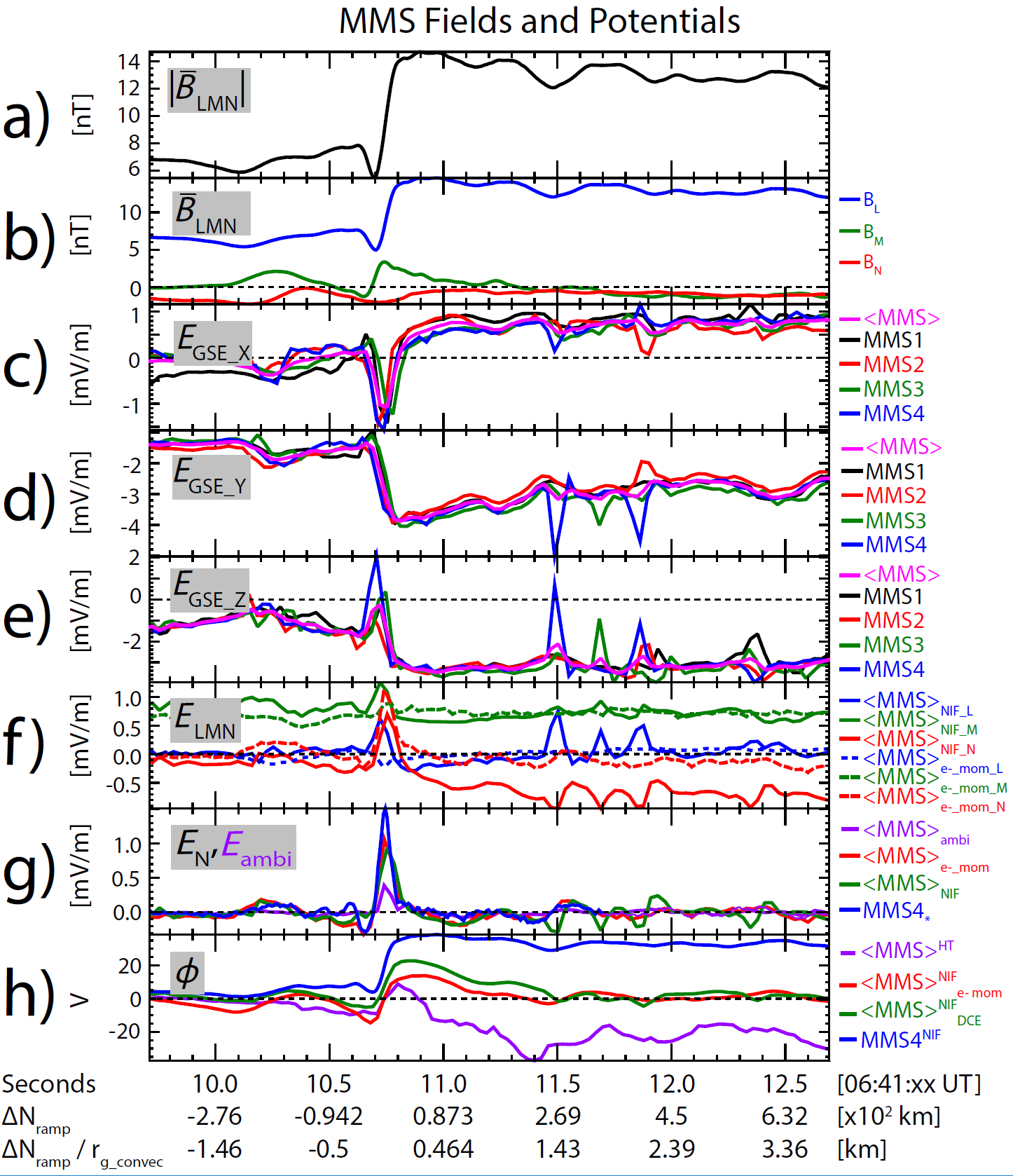 Electrodynamics
Consistent E signatures all 4 s/c
Some features < s/c separation ( ~ 17 km ~ 0.6 di)
Estimates of EN from:
<DC 3D E booms>s/c
<e- momentum eqn>s/c
1 s/c 1D Hall physics
=> potential ≤ 40 eV
Uses 4 s/c Pe
De Hoffmann-Teller (ambipolar) potential ~ 18 eV 
Downstream spikes  ongoing relaxation < s/c scales
6
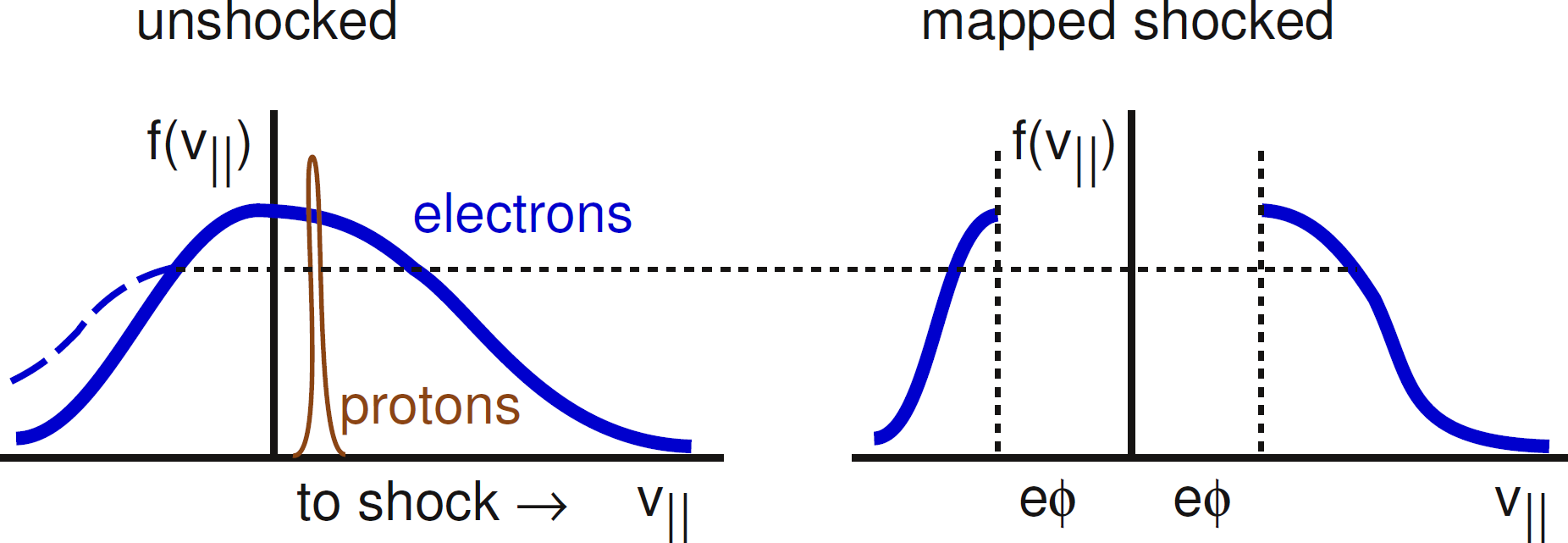 Electrons
Vth e >> Vflow i.e. shock sub-thermal
e- remain magnetized
Energy  dHT (ambipolar) 
Inferred  ~ 10eV < 18 eV from Pe
Accumulation of errors in Pe from t-resolution (3pts), linear  approx., shock velocity, …
|B|
HT
“unshocked“
+10eV
7
B
DC-AC fields
EN
Bi-polar DC EN @ 12Hz
=> non-monotonic 
Some structure @ 100 Hz
Linked to mono-polar & bi-polar E|| @ 8192 Hz with  x10 E amplitude
Downstream bursts similar
E||
B
EN
E||
0.25 s
8
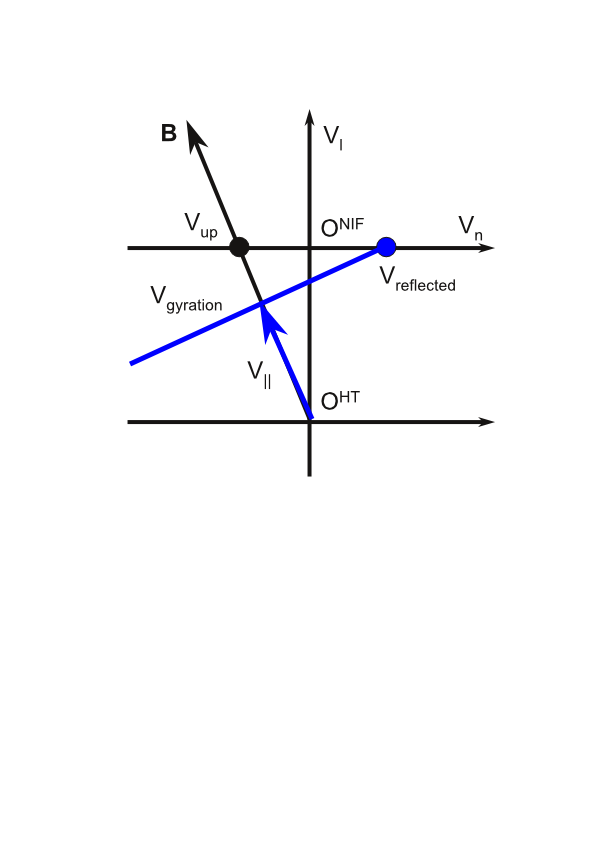 Ions: Specular Reflection
Some incident ions reflect @ ramp
Gyration returns them to shock
Simple in H-T frame
no E
V|| = const
V = gyration
Characteristic orbit in v-space
Leads to spread in velocity space  “heating”
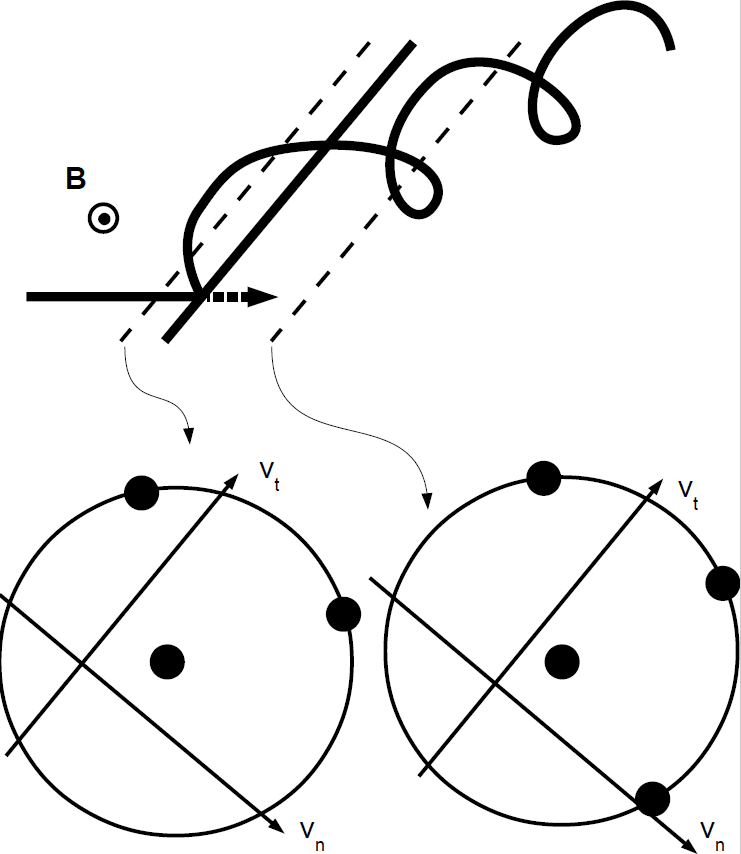 9
Ion dynamics
Expect super-crit shock to reflect ions
Specular refl = orbit shown
=38 eV reflects ~3% tail of incident protons
Obs ~7% requires help from foot, B, etc.
Interesting population near OHT
Lingers near shock
Small part may escape upstream
Vm
B
Vl
Vn->
10
Ion dynamics
Expect super-crit shock to reflect ions
Specular refl = orbit shown
=38 eV reflects ~3% tail of incident protons
Obs ~7% requires help from foot, B, etc.
Interesting population near OHT
Lingers near shock
Small part may escape upstream
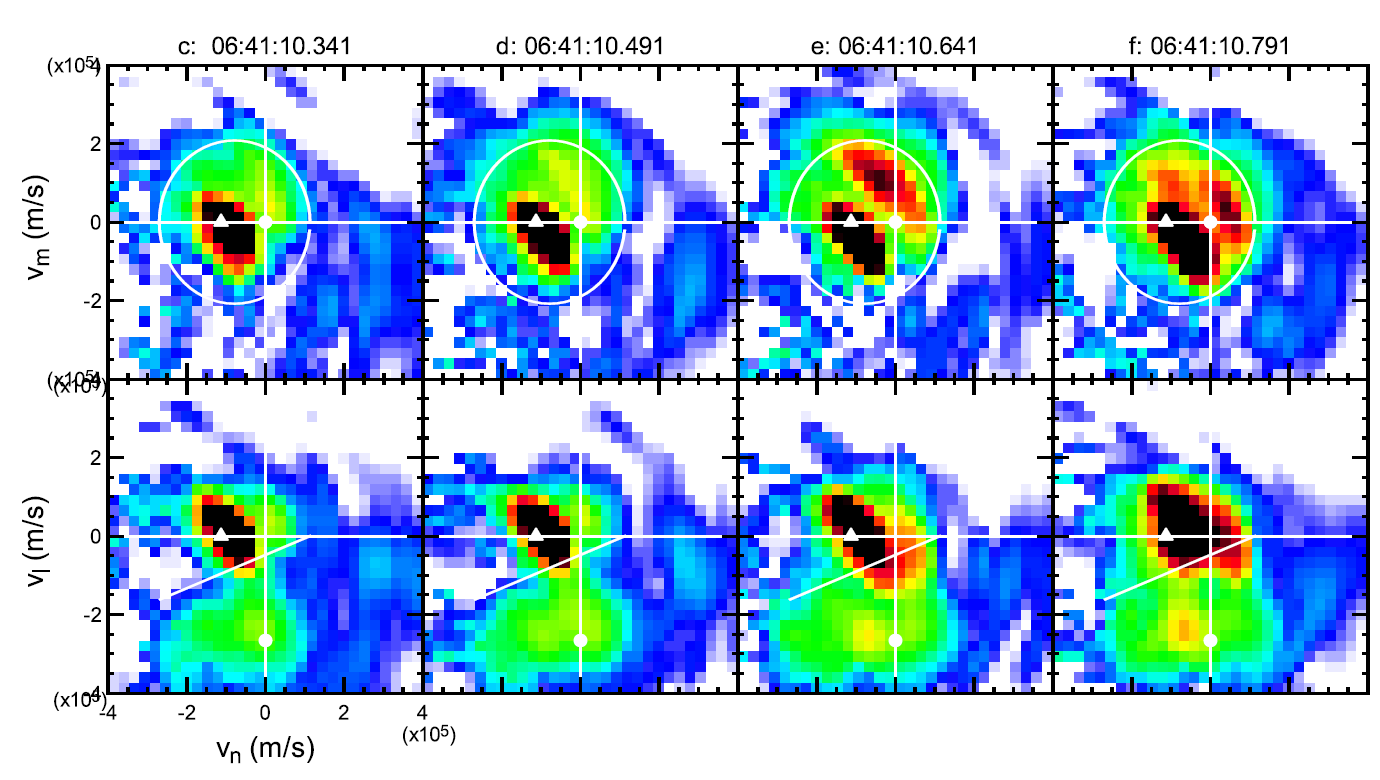 Vm
B
Vl
Vn->
11
Conclusions
Low M IP shock under MMS microscope
Super-critical – looks, walks and quacks like one
DC & AC E-fields + Pe provide estimates of shock potential 
Electron response consistent with simple HT but smaller than predicted by Pe
High-res E reveals large-amplitude mono- and bipolar features @ shock and nearby that support this non-monotonic 
Contributes to growing understanding of small-scale  medium-scale physics
Resolved near-specularly reflected ions
Separate near-escaping ion population near OHT
Look forward to another IP shock at lower M
12